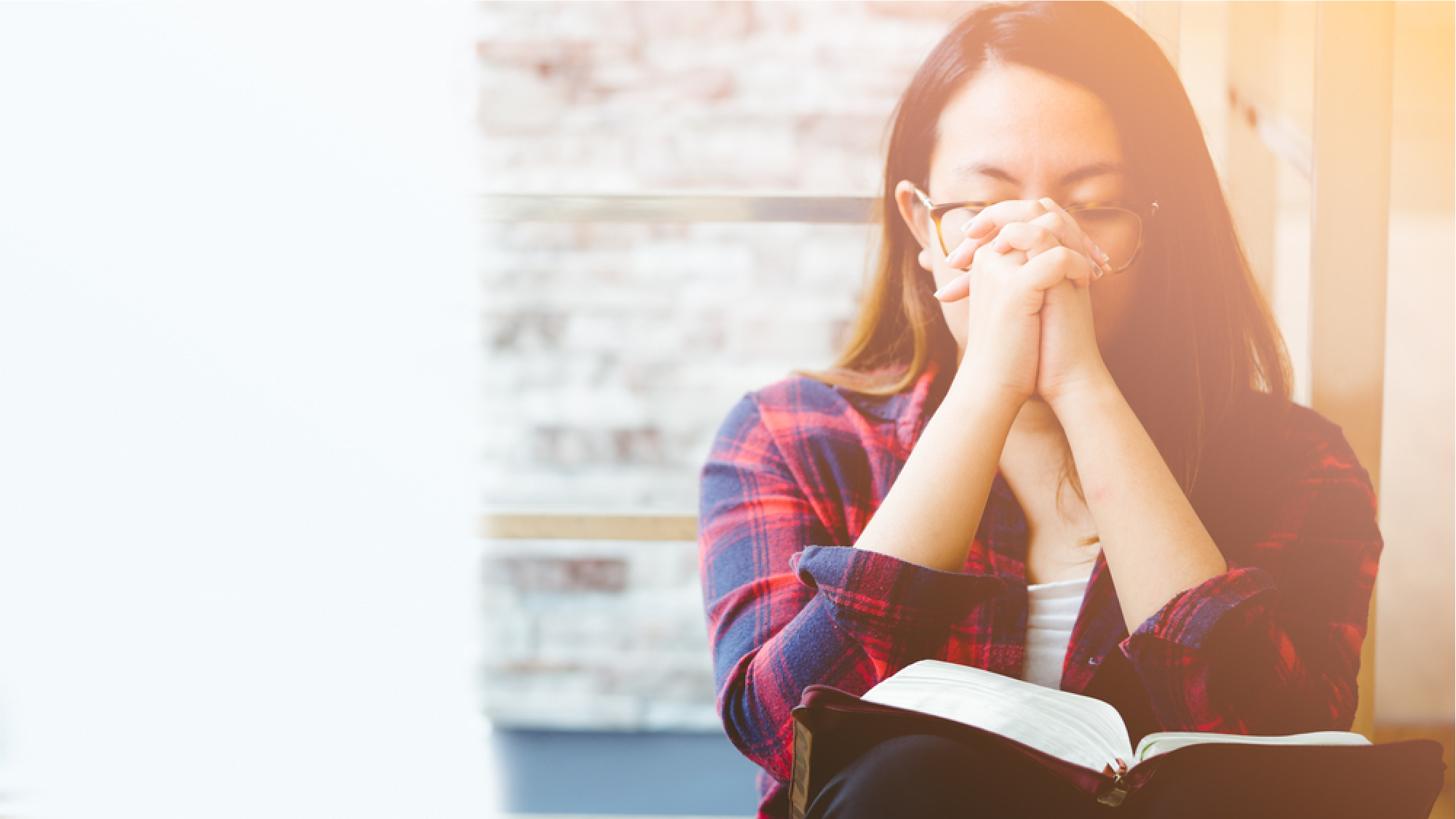 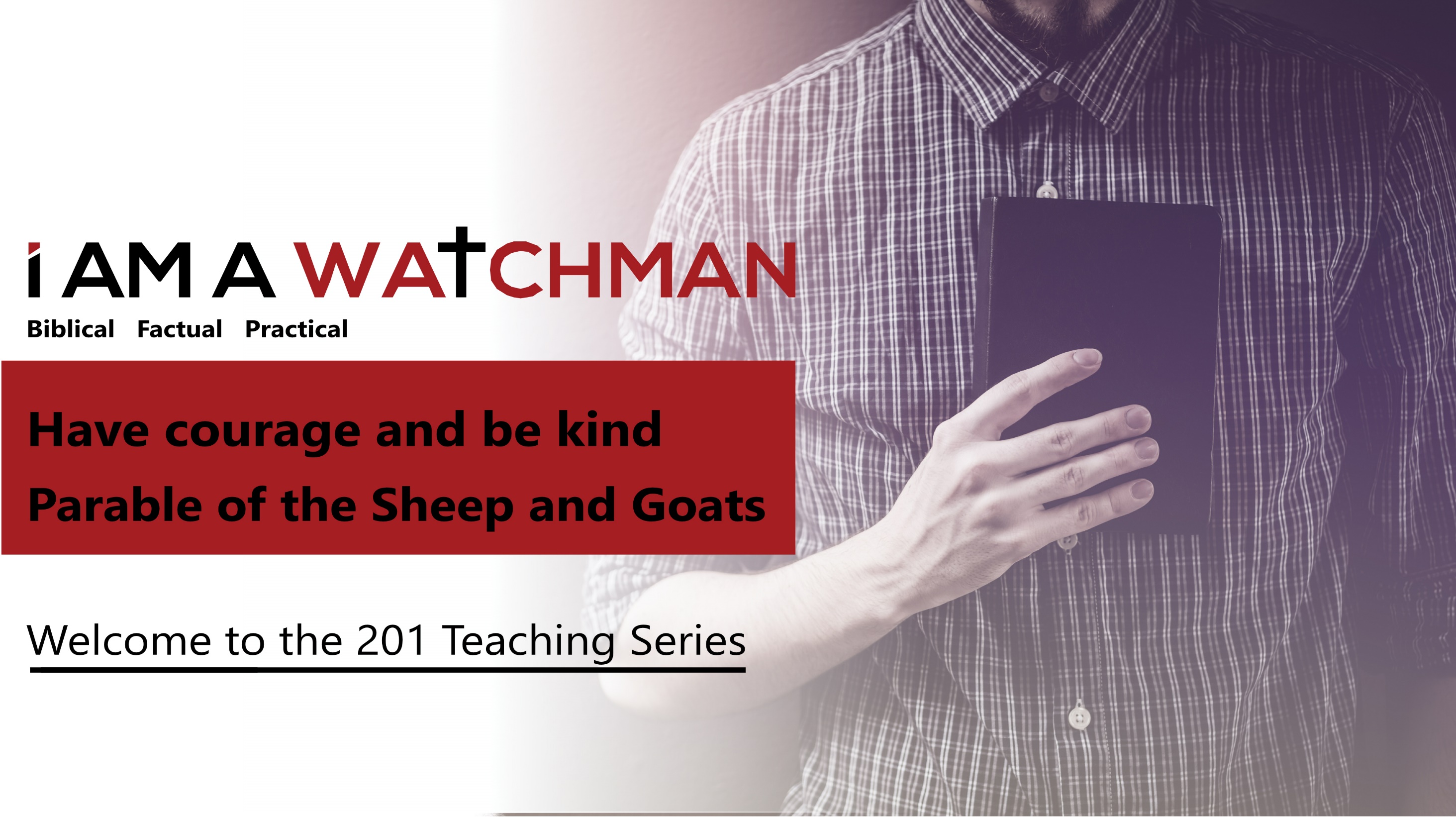 Have courage & be kind
Matthew 25:31-46
“Have courage & be kind” – The Parable of the Sheep & the Goats (Matthew 25:31-46)
“But when the Son of Man comes in His glory, and all the angels with Him, then He will sit on His glorious throne. All the nations will be gathered before Him; and He will separate them from one another, as the shepherd separates the sheep from the goats; and He will put the sheep on His right, and the goats on the left. Then the King will say to those on His right, ‘Come, you who are blessed of My Father, inherit the kingdom prepared for you from the foundation of the world. For I was hungry, and you gave Me something to eat; I was thirsty, and you gave Me something to drink; I was a stranger, and you invited Me in; naked, and you clothed Me; I was sick, and you visited Me; I was in prison, and you came to Me.’” (Matthew 25:31-36)
1. This is when it will happen – coming of Jesus   (Matt. 25:31)
He will be seen
“But when the Son of Man comes in His glory, and all the angels with Him, then He will sit on His glorious throne.” (Matt. 25:31)
“Behold, He is coming with the clouds, and every eye will see Him, even those who pierced Him; and all the tribes of the earth will mourn over Him. So it is to be. Amen.” (Rev. 1:7)
“…so that at the name of Jesus every knee will bow, … and that every tongue will confess that Jesus Christ is Lord, to the glory of God the Father.” (Phil. 2:10-11)
1. This is when it will happen – coming of Jesus   (Matt. 25:31)
He will be seen
“…so will the coming of the Son of Man be… And then the sign of the Son of Man will appear in the sky…For the coming of the Son of Man will be just like the days of Noah…so will the coming of the Son of Man be…the Son of Man is coming at an hour when you do not think He will.” (Matt. 24:27, 30, 37, 39, 44)
1. This is when it will happen – coming of Jesus   (Matt. 25:31)
He will be seen
“God is not a man, that He should lie, nor a son of man, that He should repent; Has He said, and will He not do it? Or has He spoken, and will He not make it good?” (Num. 23:19)
“What is man that You take thought of him, and the son of man that You care for him?” (Psalm 8:4)
1. This is when it will happen – coming of Jesus   (Matt. 25:31)
He will be seen
“I kept looking in the night visions, and behold, with the clouds of heaven One like a Son of Man was coming, and He came up to the Ancient of Days and was presented before Him.” (Dan. 7:13)
“I, even I, am He who comforts you. Who are you that you are afraid of man who dies and of the son of man who is made like grass?” (Isaiah 51:12)
1. This is when it will happen – coming of Jesus   (Matt. 25:31)
He will be seen
“And to Him was given dominion, glory and a kingdom, that all the peoples, nations and men of every language might serve Him. His dominion is an everlasting dominion which will not pass away; and His kingdom is one which will not be destroyed.” (Dan. 7:14)
1. This is when it will happen – coming of Jesus   (Matt. 25:31)
He will be seen
“…but emptied Himself, taking the form of a bond-servant, and being made in the likeness of men.” (Phil. 2:7)
“For we do not have a high priest who cannot sympathize with our weaknesses, but One who has been tempted in all things as we are, yet without sin.” (Heb. 4:15)
1. This is when it will happen – coming of Jesus   (Matt. 25:31)
He will be accompanied
“But when the Son of Man comes in His glory, and all the angels with Him, then He will sit on His glorious throne.” (Matt. 25:31)
“Then the devil left Him; and behold, angels came and began to minister to Him.” (Matt. 4:11)
“Now an angel from heaven appeared to Him, strengthening Him.” (Luke 22:43)
1. This is when it will happen – coming of Jesus   (Matt. 25:31)
He will be accompanied
“Glory to God in the highest, and on earth peace among men with whom He is pleased.” (Luke 2:14)
“…behold, two men suddenly stood near them in dazzling clothing; …the men said to them, ‘…He is not here, but He has risen…” (Luke 24:4-7)
“…behold, two men in white clothing…said, ‘…This Jesus, who has been taken up from you into heaven, will come in just the same way as you have watched Him go into heaven.” (Acts 1:10-11)
1. This is when it will happen – coming of Jesus   (Matt. 25:31)
He will be accompanied
“For the Lord Himself will descend from heaven with a shout, with the voice of the archangel and with the trumpet of God, and the dead in Christ will rise first.” (1 Thess. 4:16)
“And the armies which are in heaven, clothed in fine linen, white and clean, were following Him on white horses.” (Rev. 19:14)
1. This is when it will happen – coming of Jesus   (Matt. 25:31)
He will be enthroned
“But when the Son of Man comes in His glory, and all the angels with Him, then He will sit on His glorious throne.” (Matthew 25:31)
“And to Him was given dominion, glory and a kingdom, that all the peoples, nations and men of every language might serve Him. His dominion is an everlasting dominion which will not pass away; and His kingdom is one which will not be destroyed.” (Dan. 7:14)
“Your kingdom come. Your will be done, on earth as it is in heaven.” (Matt. 6:10)
1. This is when it will happen – coming of Jesus   (Matt. 25:31)
He will be enthroned
“Jesus said to him, ‘You have said it yourself; nevertheless I tell you, hereafter you will see the Son of Man sitting at the right hand of power, and coming on the clouds of Heaven.” (Matt. 26:64)
“So when they had come together, they were asking Him, saying, ‘Lord, is it at this time You are restoring the kingdom to Israel?’” (Acts 1:6)
2. This is what will happen – consequences of actions    (Matt. 25:32-34, 41)
Their will be a separation
“All the nations will be gathered before Him; and He will separate them from one another…” (Matthew 25:32)
“…and you shall be My witnesses both in Jerusalem, and in all Judea and Samaria, and even to the remotest part of the earth.” (Acts 1:8)
“Go therefore and make disciples of all the nations, baptizing them in the name of the Father and the Son and the Holy Spirit…” (Matt. 28:19)
2. This is what will happen – consequences of actions    (Matt. 25:32-34, 41)
Their will be an evaluation
“Then the King will say to those on His right, ‘Come, you who are blessed of My Father, inherit the kingdom prepared for you from the foundation of the world.’” (Matt. 25:34)
2. This is what will happen – consequences of actions    (Matt. 25:32-34, 41)
Their will be an invitation
“Then the King will say to those on His right, ‘Come, you who are blessed of My Father, inherit the kingdom prepared for you from the foundation of the world.’” (Matt. 25:34)
2. This is what will happen – consequences of actions    (Matt. 25:32-34, 41)
Their will be an invitation
“‘For My thoughts are not your thoughts, nor are your ways My ways,’ declares the Lord. ‘For as the heavens are higher than the earth, so are My ways higher than your ways and My thoughts than your thoughts.’” (Isaiah 55:8-9)
“The Spirit and the bride say, ‘Come.’ And let the one who hears say, ‘Come.’ And let the one who is thirsty come; let the one who wishes take the water of life without cost.” (Rev. 22:17)
2. This is what will happen – consequences of actions    (Matt. 25:32-34, 41)
Their will be an invitation
“and he said to him, ‘Friend, how did you come in here without wedding clothes?’ And the man was speechless. Then the king said to the servants, ‘Bind him hand and foot, and throw him into the outer darkness; in that place there will be weeping and gnashing of teeth.’” (Matt. 22:12-13)
“Jesus answered and said to him, ‘Truly, truly, I say to you, unless one is born again he cannot see the kingdom of God.’” (John 3:3)
2. This is what will happen – consequences of actions    (Matt. 25:32-34, 41)
Their will be a condemnation
“Then He will also say to those on His left, ‘Depart from Me, accursed ones, into the eternal fire which has been prepared for the devil and his angels…’” (Matt. 25:41)
2. This is what will happen – consequences of actions    (Matt. 25:32-34, 41)
Their will be a condemnation
“Do not let your heart be troubled; believe in God, believe also in Me. In My Father’s house are many dwelling places; if it were not so, I would have told you; for I go to prepare a place for you. If I go and prepare a place for you, I will come again and receive you to Myself, that where I am, there you may be also.” (John 14:1-3)
2. This is what will happen – consequences of actions    (Matt. 25:32-34, 41)
Their will be a condemnation
“The city is laid out as a square, and its length is as great as the width; and he measured the city with the rod, fifteen hundred miles; its length and width and height are equal.” (Rev. 21:16)
“And she gave birth to her firstborn son; and she wrapped Him in cloths, and laid Him in a manger, because there was no room for them in the inn.” (Luke 2:7)
2. This is what will happen – consequences of actions    (Matt. 25:32-34, 41)
Their will be a condemnation
“…I was dead, and behold, I am alive forevermore, and I have the keys of death and of Hades. …He who is holy, who is true, who has the key of David, who opens and no one will shut, and who shuts and no one opens…” (Rev. 1:18; 3:7)
“Jesus said to him, ‘I am the way, and the truth, and the life; no one comes to the Father but through Me.” (John 14:6)
2. This is what will happen – consequences of actions    (Matt. 25:32-34, 41)
Their will be a condemnation
“Those that entered, male and female of all flesh, entered as God had commanded him; and the Lord closed it behind him.” (Gen. 7:16)
“The Lord is … is patient toward you, not wishing for any to perish but for all to come to repentance. But the day of the Lord will come like a thief, in which the heavens will pass away with a roar and the elements will be destroyed with intense heat…” (2 Pet. 3:9-10)
3. This is who it will happen to – compassion of people    (Matt. 25:19-20, 22, 24)
They are described in unusual terms – “sheep…goats”
“He will separate them from one another, as the shepherd separates the sheep from the goats; and He will put the sheep on His right, and the goats on the left.” (Matthew 25:32-33)
3. This is who it will happen to – compassion of people    (Matt. 25:19-20, 22, 24)
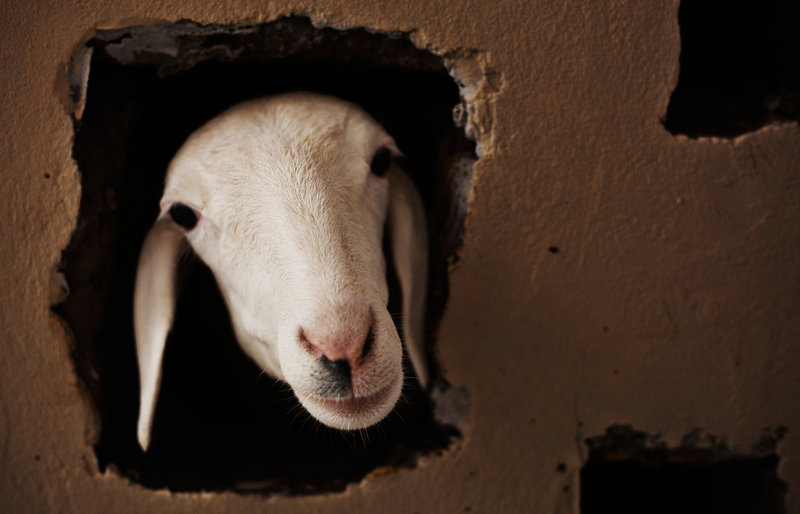 3. This is who it will happen to – compassion of people    (Matt. 25:19-20, 22, 24)
They are described in unusual terms – “sheep…goats”
“The slaves said to him, ‘Do you want us, then, to go and gather them up?’ But he said, ‘No; for while you are gathering up the tares, you may uproot the wheat with them. Allow both to grow together until the harvest; and in the time of the harvest I will say to the reapers, “First gather up the tares and bind them in bundles to burn them up; but gather the wheat into my barn.”’” (Matt. 13:28-30)
3. This is who it will happen to – compassion of people    (Matt. 25:19-20, 22, 24)
They are described in unusual terms – “sheep…goats”
“…the sheep hear his voice, and he calls his own sheep by name and leads them out. When he puts forth all his own, he goes ahead of them, and the sheep follow him because they know his voice. A stranger they simply will not follow, but will flee from him, because they do not know the voice of strangers.”” (John 10:3-5)
3. This is who it will happen to – compassion of people    (Matt. 25:19-20, 22, 24)
They are described in unusual terms – “sheep…goats”
“But his delight is in the law of the Lord, and in His law he meditates day and night.” (Psalm 1:2)
“For the time will come when they will not endure sound doctrine; but wanting to have their ears tickled, they will accumulate for themselves teachers in accordance to their own desires…” (2 Tim. 4:3)
3. This is who it will happen to – compassion of people    (Matt. 25:19-20, 22, 24)
They are described in unusual terms – “sheep…goats”
“Therefore if anyone is in Christ, he is a new creature; the old things passed away; behold, new things have come.” (2 Cor. 5:17)
3. This is who it will happen to – compassion of people    (Matt. 25:19-20, 22, 24)
They are described in unusual terms – “right…left”
“When Joseph saw that his father laid his right hand on Ephraim’s head, it displeased him… Joseph said to his father, ‘Not so, my father, for this one is the firstborn. Place your right hand on his head.’ But his father refused and said, ‘I know, my son, I know; he also will become a people and he also will be great. However, his younger brother shall be greater than he’ …Thus he put Ephraim before Manasseh.” (Gen. 48:17-20)
“…and he said, ‘Behold, I see the heavens opened up and the Son of Man standing at the right hand of God.’” (Acts 7:56)
3. This is who it will happen to – compassion of people    (Matt. 25:19-20, 22, 24)
They act in unusual ways
“For I was hungry, and you gave Me something to eat; I was thirsty, and you gave Me something to drink; I was a stranger, and you invited Me in; naked, and you clothed Me; I was sick, and you visited Me; I was in prison, and you came to Me.” (Matthew 25:35)
3. This is who it will happen to – compassion of people    (Matt. 25:19-20, 22, 24)
They act in unusual ways
“Jesus then took the loaves, and having given thanks, He distributed to those who were seated; likewise also of the fish as much as they wanted.” (John 6:11)
“…whoever drinks of the water that I will give him shall never thirst…” (John 4:14)
“When Jesus came to the place, He looked up and said to him, ‘Zaccheus, hurry and come down, for today I must stay at your house.’” (Luke 19:5)
3. This is who it will happen to – compassion of people    (Matt. 25:19-20, 22, 24)
They act in unusual ways
“But when they persisted in asking Him, He straightened up, and said to them, ‘He who is without sin among you, let him be the first to throw a stone at her.’ (John 8:7)
“Now when John, while imprisoned, heard of the works of Christ, he sent word by his disciples and said to Him, ‘Are You the Expected One, or shall we look for someone else?’ Jesus answered and said to them, ‘Go and report to John what you hear and see.’ (Matt. 11:2-4)
3. This is who it will happen to – compassion of people    (Matt. 25:19-20, 22, 24)
They act in unusual ways
“But she said, ‘As the Lord your God lives, I have no bread, only a handful of flour in the bowl and a little oil in the jar; and behold, I am gathering a few sticks that I may go in and prepare for me and my son, that we may eat it and die.’” (1 Kings 17:12)
“…and he provides that no one will be able to buy or to sell, except the one who has the mark, either the name of the beast or the number of his name.” (Rev. 13:17)
3. This is who it will happen to – compassion of people    (Matt. 25:19-20, 22, 24)
They act in unusual ways
“Beloved, now we are children of God, and it has not appeared as yet what we will be. We know that when He appears, we will be like Him, because we will see Him just as He is.” (1 John 3:2)
4. This is why it will happen – confirmation of character    (Matt. 25:37-40, 44-46)
Their character is righteous
“Then the righteous will answer Him, ‘Lord, when did we see You hungry, and feed You, or thirsty, and give You something to drink?... These will go away into eternal punishment, but the righteous into eternal life.” (Matthew 25:37, 46)
“Pure and undefiled religion in the sight of our God and Father is this: to visit orphans and widows in their distress, and to keep oneself unstained by the world.” (James 1:27)
4. This is why it will happen – confirmation of character    (Matt. 25:37-40, 44-46)
Their character is righteous
“We know love by this, that He laid down His life for us; and we ought to lay down our lives for the brethren. But whoever has the world’s goods, and sees his brother in need and closes his heart against him, how does the love of God abide in him? Little children, let us not love with word or with tongue, but in deed and truth.” (1 John 3:16-18)
4. This is why it will happen – confirmation of character    (Matt. 25:37-40, 44-46)
Their character is righteous
“What use is it, my brethren, if someone says he has faith but he has no works? Can that faith save him? If a brother or sister is without clothing and in need of daily food, and one of you says to them, ‘Go in peace, be warmed and be filled,’ and yet you do not give them what is necessary for their body, what use is that? Even so faith, if it has no works, is dead, being by itself.” (James 2:14-17)
4. This is why it will happen – confirmation of character    (Matt. 25:37-40, 44-46)
Their actions are offerings
“The King will answer and say to them, ‘Truly I say to you, to the extent that you did it to one of these brothers of Mine, even the least of them, you did it to Me.’” (Matthew 25:40)
“Then the King will say to those on His right, ‘Come, you who are blessed of My Father…’” (Matthew 25:34)
“He who has found his life will lose it, and he who has lost his life for My sake will find it.” (Matthew 10:39)
“Have courage and be kind”
The Parable of the Sheep & the Goats
(Matthew 25:31-46)
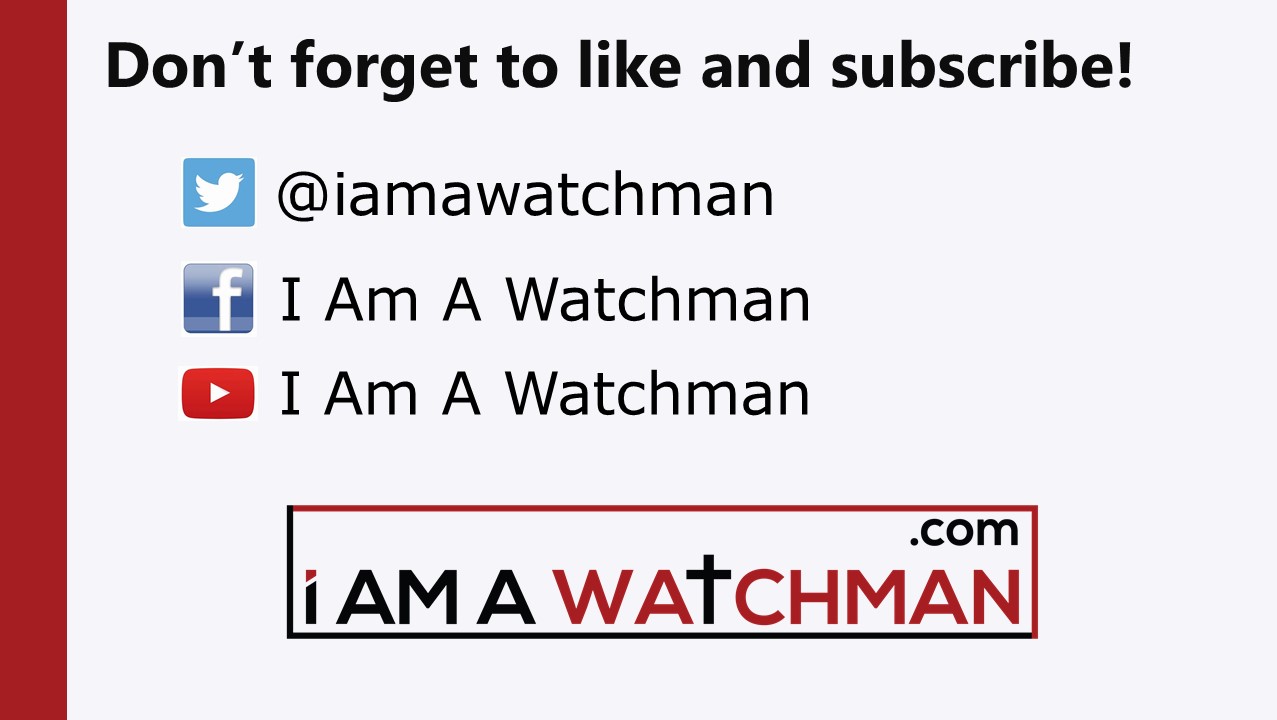